Prethermalization
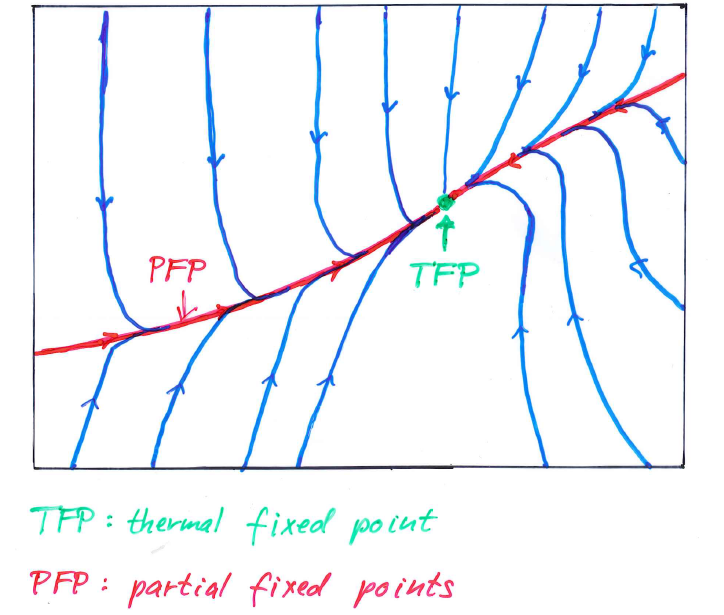 Heavy ion collision
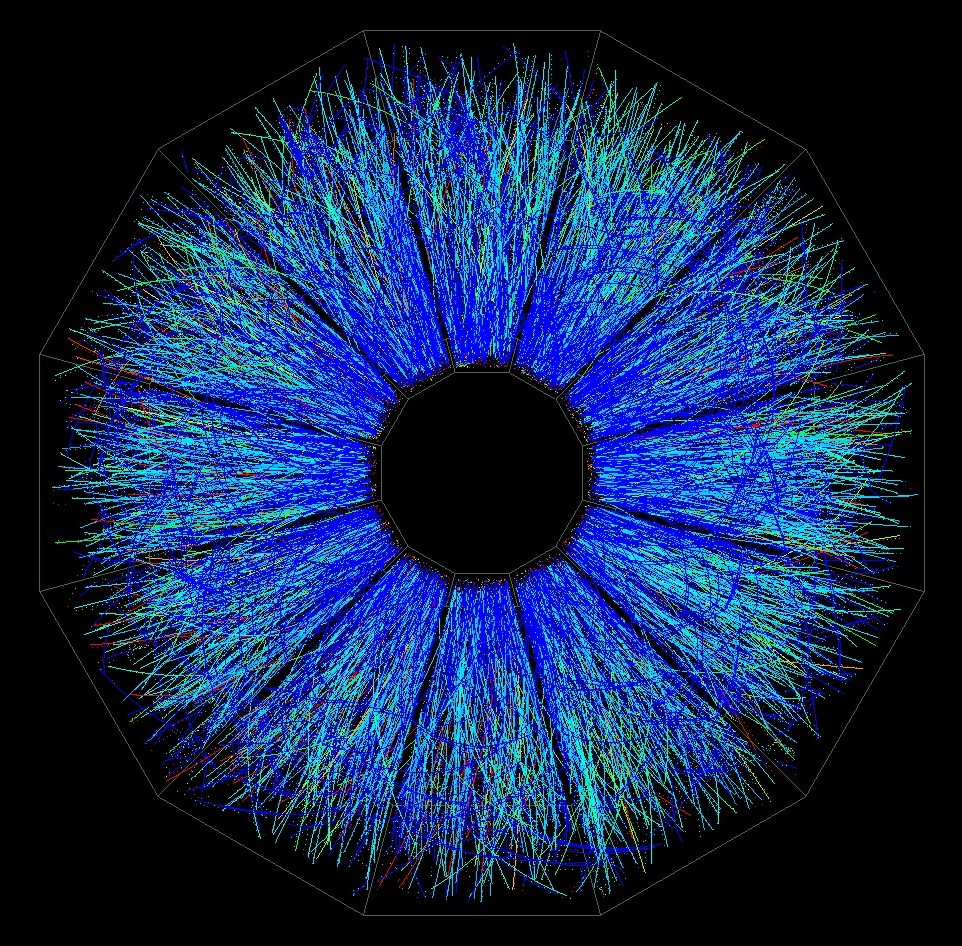 Hadron abundancies
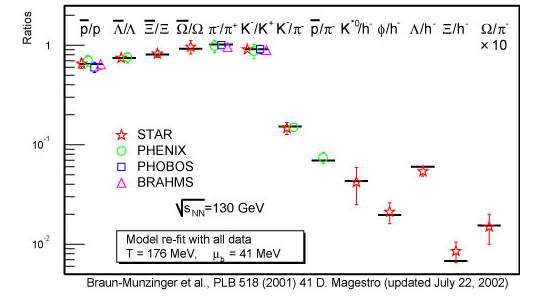 RHIC
Hadron abundancies
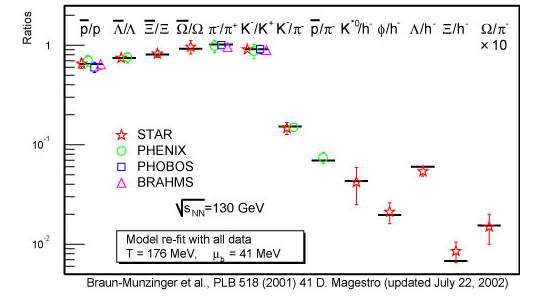 follow thermal eqilibrium distribution for suitable
temperature T and baryon chemical potential μ
Hadron abundancies in e+ - e- collisions
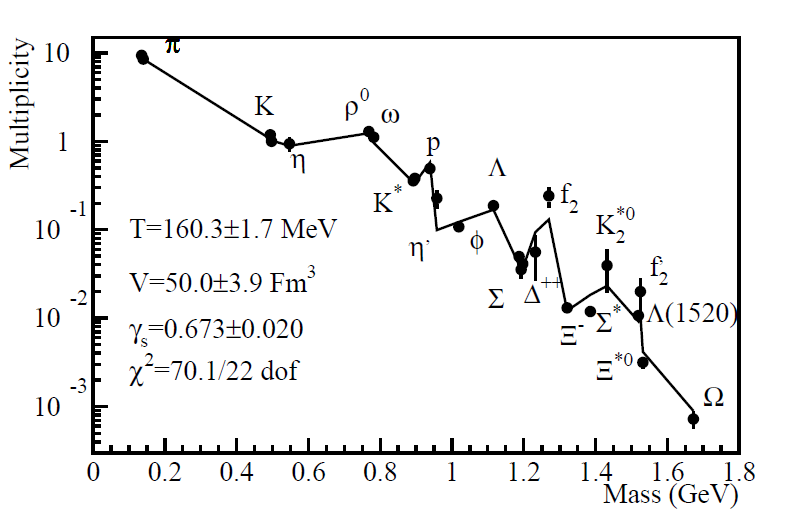 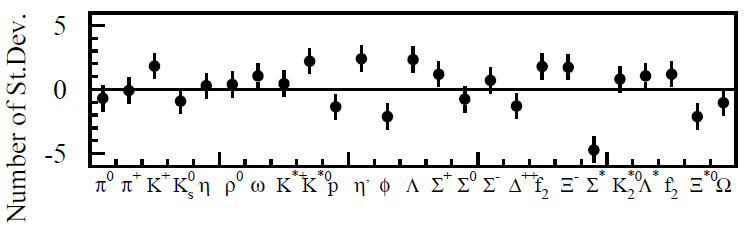 Becattini
Hadron abundancies in e+ - e- collisions
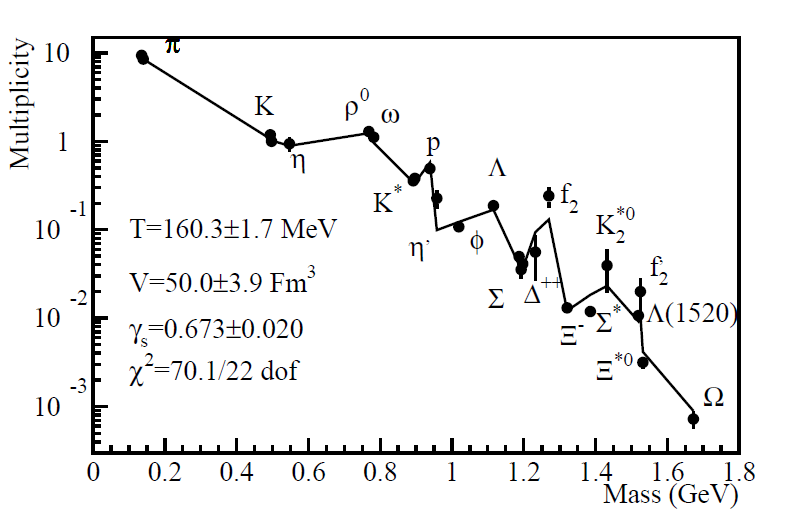 not thermal equilibrium !
no substantial scattering of produced hadrons
no Boltzmann equations apply
Prethermalization
J.Berges, Sz.Borsanyi, CW
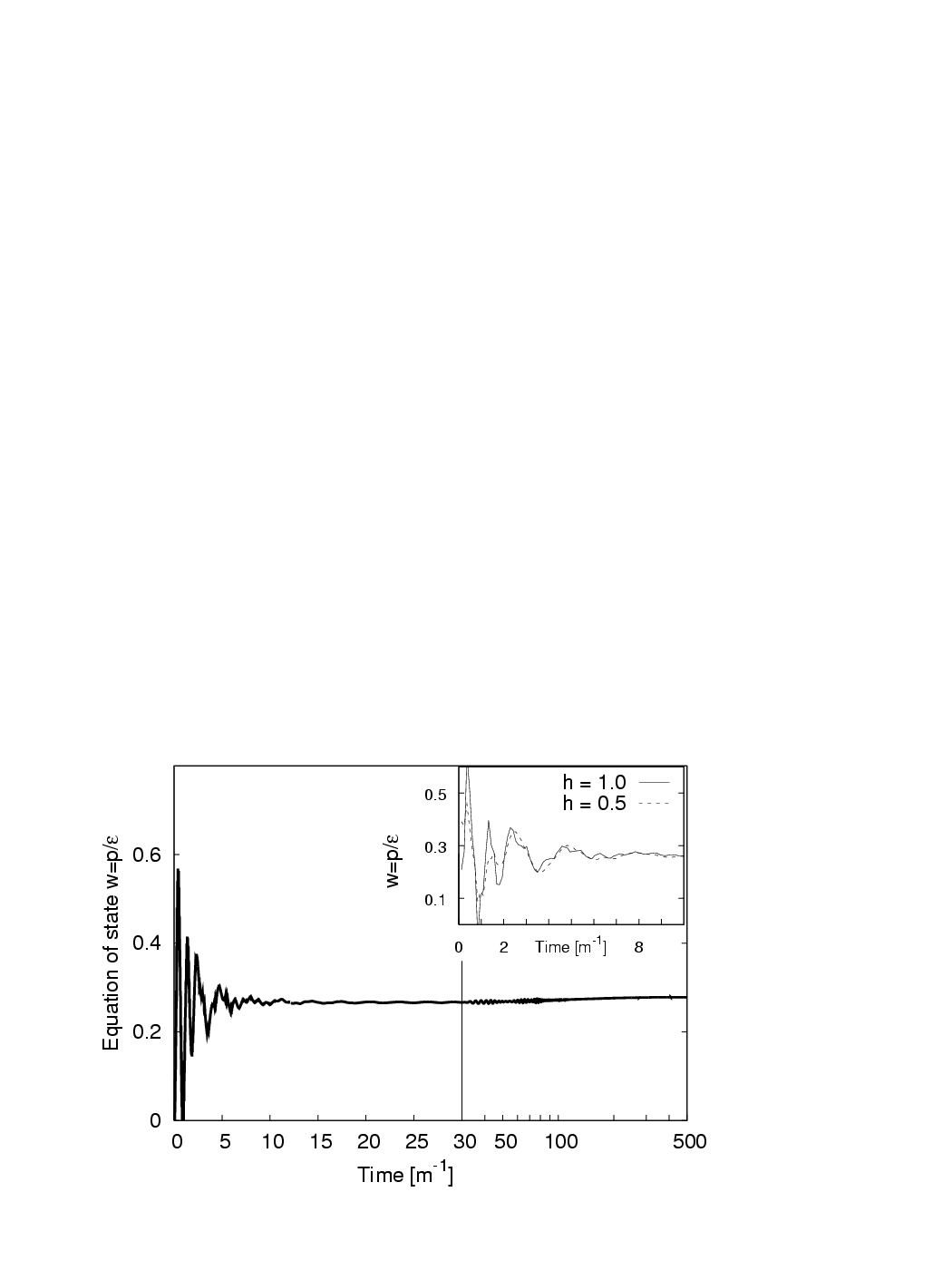 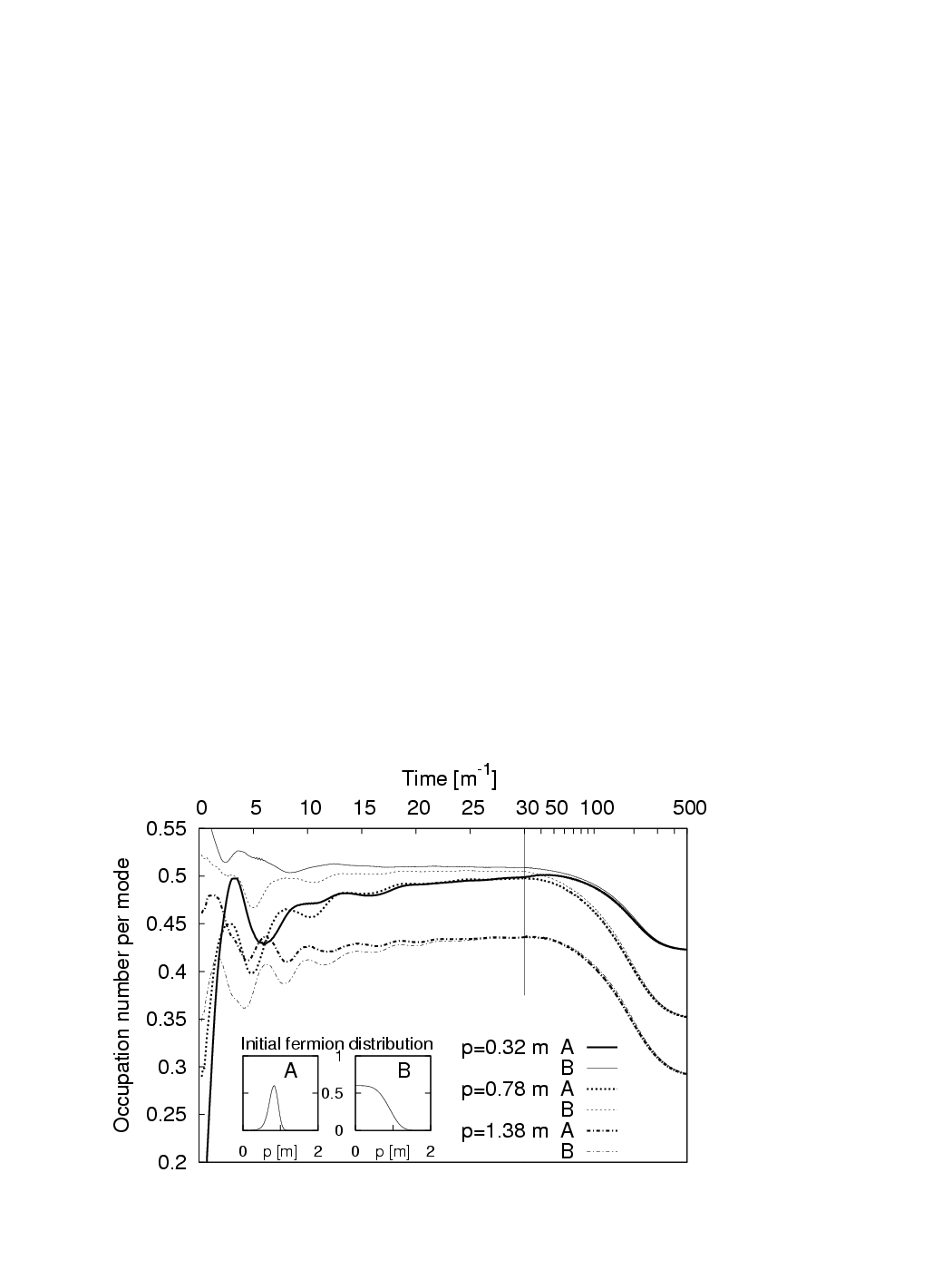 Thermal equilibrium
only one parameter characterizes distribution functions and correlations : temperature T

   ( several parameters if other quantities   besides energy E are conserved , e.g. chemical potential μ or particle density n =N/V for conserved particle number N )
essence of thermalization
loss of memory of details of initial state

for fixed volume V : only energy E matters
prethermalization
only partial loss of 
memory of initial state
prethermalization
can happen on time scales much shorter than for thermalization
nevertheless: several important features look already similar to thermal equilibrium state
can produce states different from thermal equilibrium that persist for very long                  ( sometimes infinite ) time scales
quantities to investigate
set of correlation functions
or effective action as generating functional for correlation functions

not: density matrix or probability distribution
reasons
rather different density matrices /         probability distributions can produce essentially identical correlation functions
   ( they only differ by unobservable higher order correlations e.g. 754367-point functions, or unobservable phase correlations )
only correlation functions are observed in practice 
   ( distributions : one-point function or expectation value )
Boltzmann’s conjecture
start with arbitrary initial probability distribution
wait long enough
probability distribution comes arbitrarily close to thermal equilibrium distribution 

    probably not true !

   but : observable correlations come arbitrarily close to thermal equilibrium values ( not all systems )
time flow of correlation functions
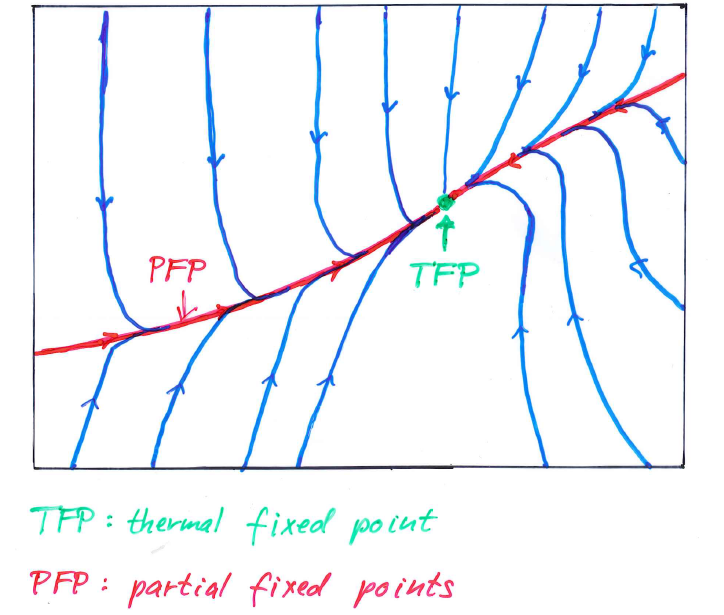 prethermalized state =
partial fixed point in space of 
correlation functions
time evolution of correlation functions
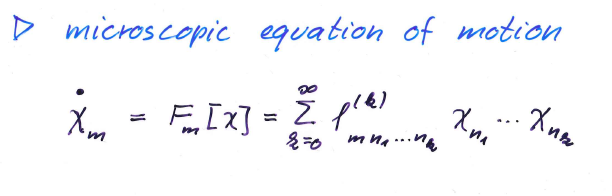 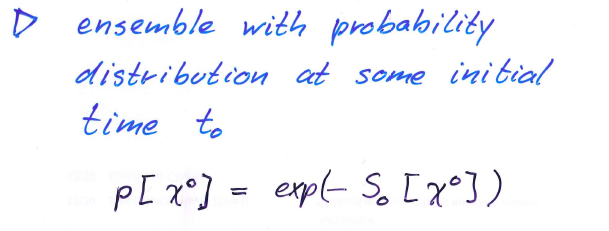 time evolution of correlation functions
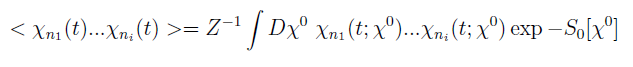 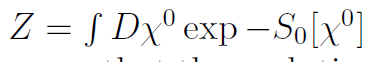 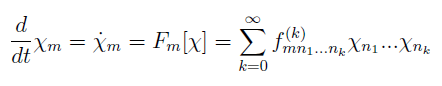 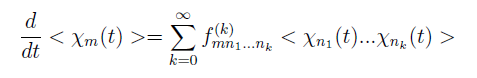 hierarchical system of flow equations for correlation functions
BBGKY- hierarchy
Yvon, Born, Green, Kirkwood, Bogoliubov
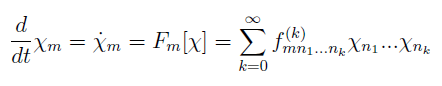 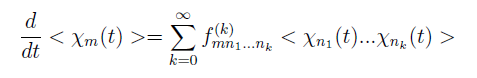 for interacting theories : system not closed
non-equilibrium effective action
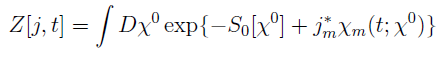 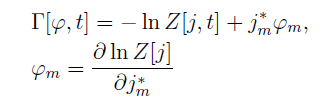 variation of effective action yields 
field equations in presence of fluctuations, and
time dependent equal-time correlation functions
exact evolution equation
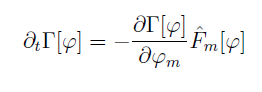 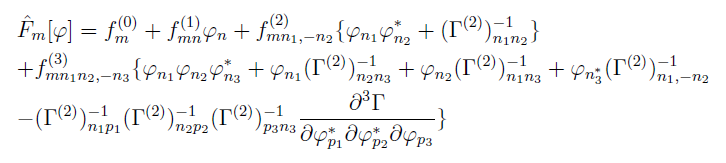 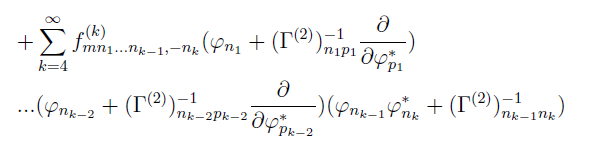 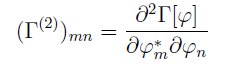 cosmology : evolution of density fluctuations
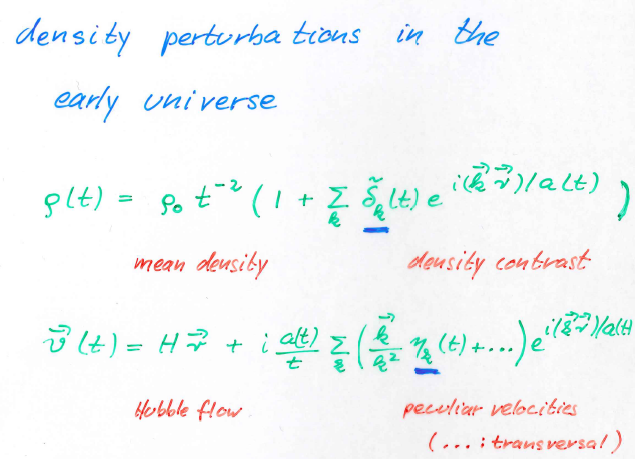 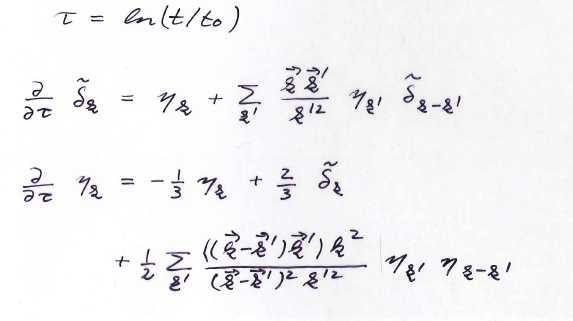 J.Jaeckel,
O.Philipsen,
…
baryonic accoustic peaks
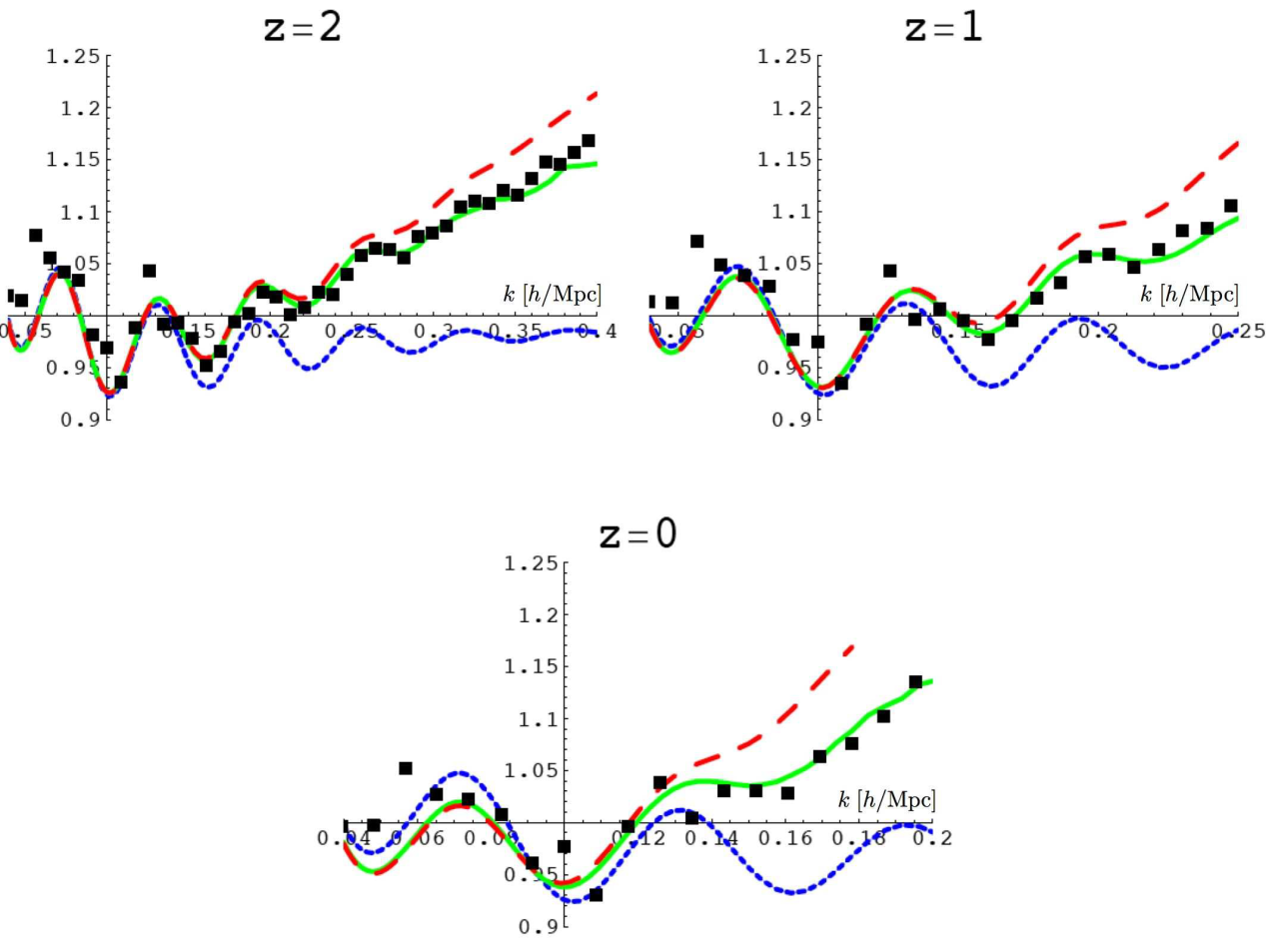 Pietroni, Matarrese
classical scalar field theory ( d=1)
G.Aarts,G.F.Bonini,…
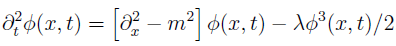 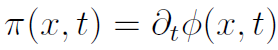 can be solved numerically by discretization
on space-lattice
thermalization of correlation functions
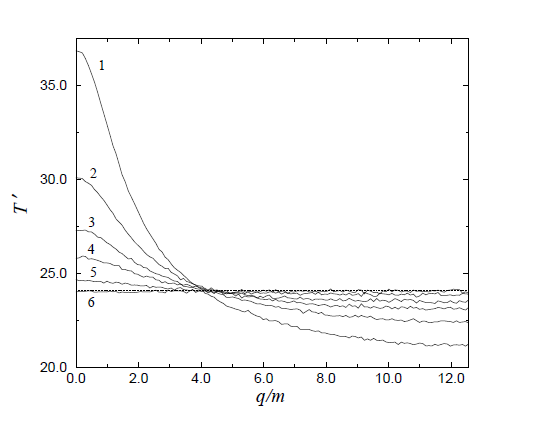 mode 
temperature
G.Aarts, G.F.Bonini, CW, 2000
classical scalar field theory ( d=1)
G.Aarts,G.F.Bonini,…
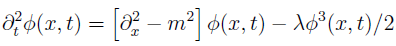 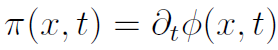 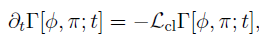 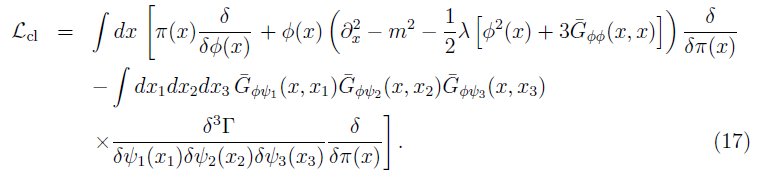 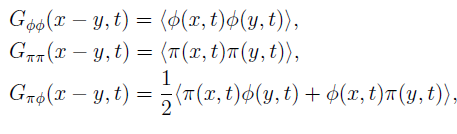 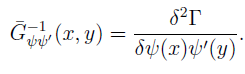 truncation
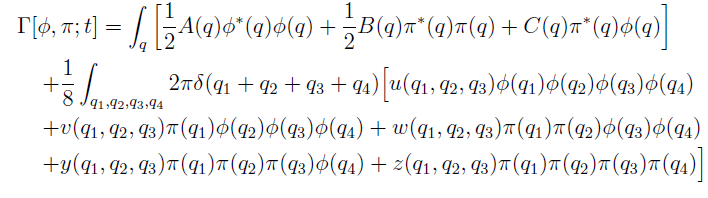 momentum space
partial fixed points
further truncation : 
momentum independent u,v,w,y,z
(N-component scalar field theory , QFT)
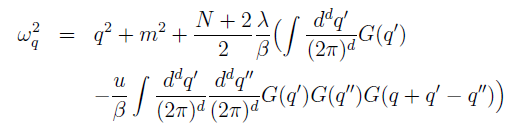 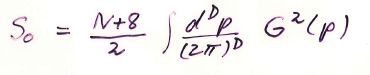 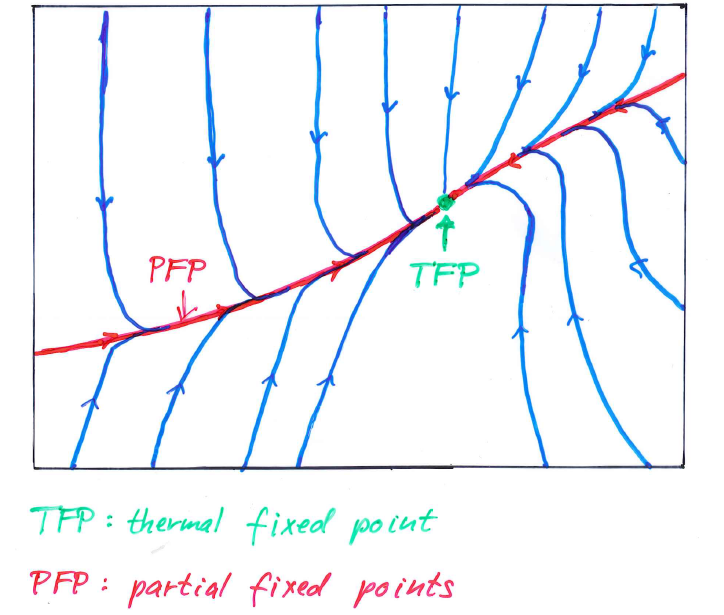 comparison of approximations
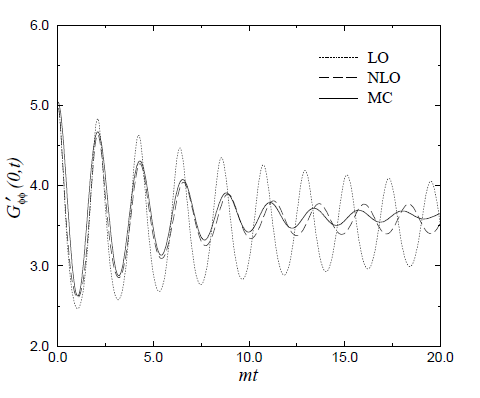 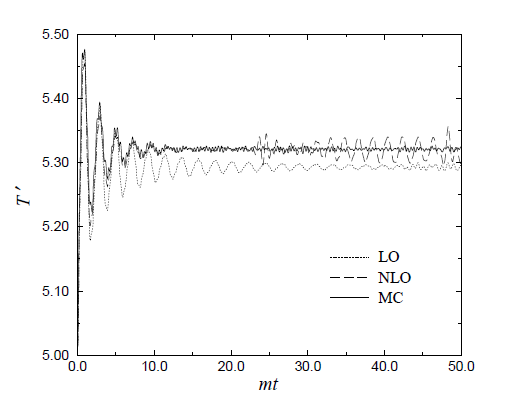 quantum field theory
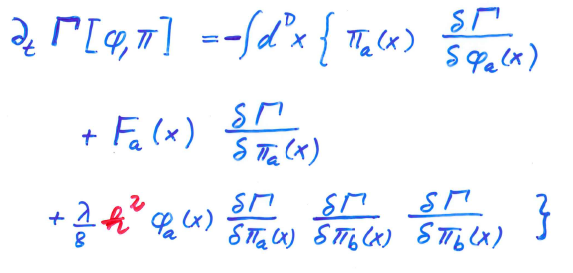 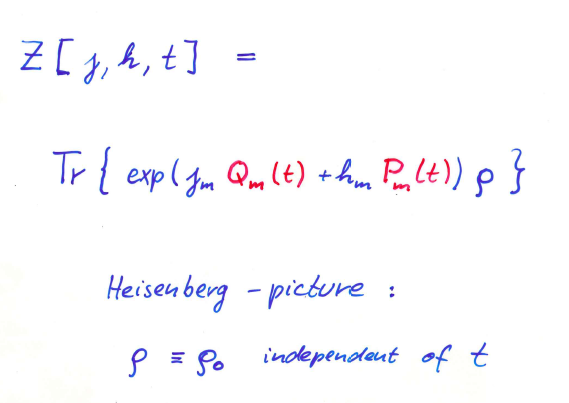 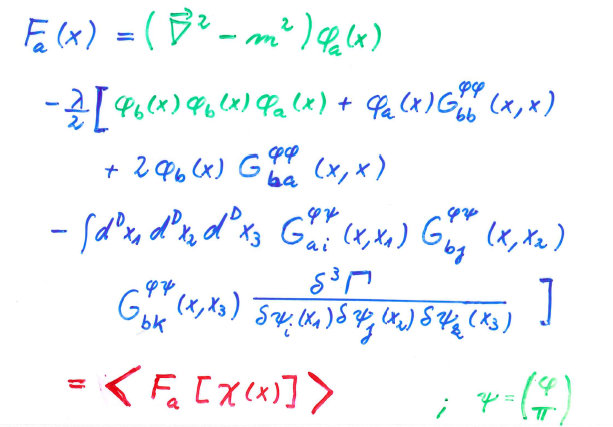 extensions
(1) non-equal time correlation functions  
                           




(2) 2PI instead 1PI (            J.Berges,…)
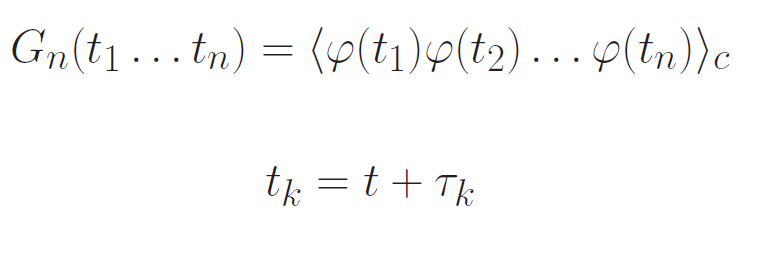 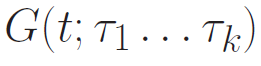 permits contact to Schwinger-Keldish formalism
Hadron abundancies in heavy ion collisions
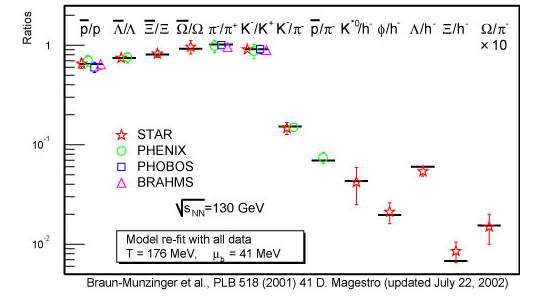 RHIC
Is temperature defined ?Does comparison with equilibrium critical temperature make sense ?
Prethermalization
J.Berges,Sz.Borsanyi,CW
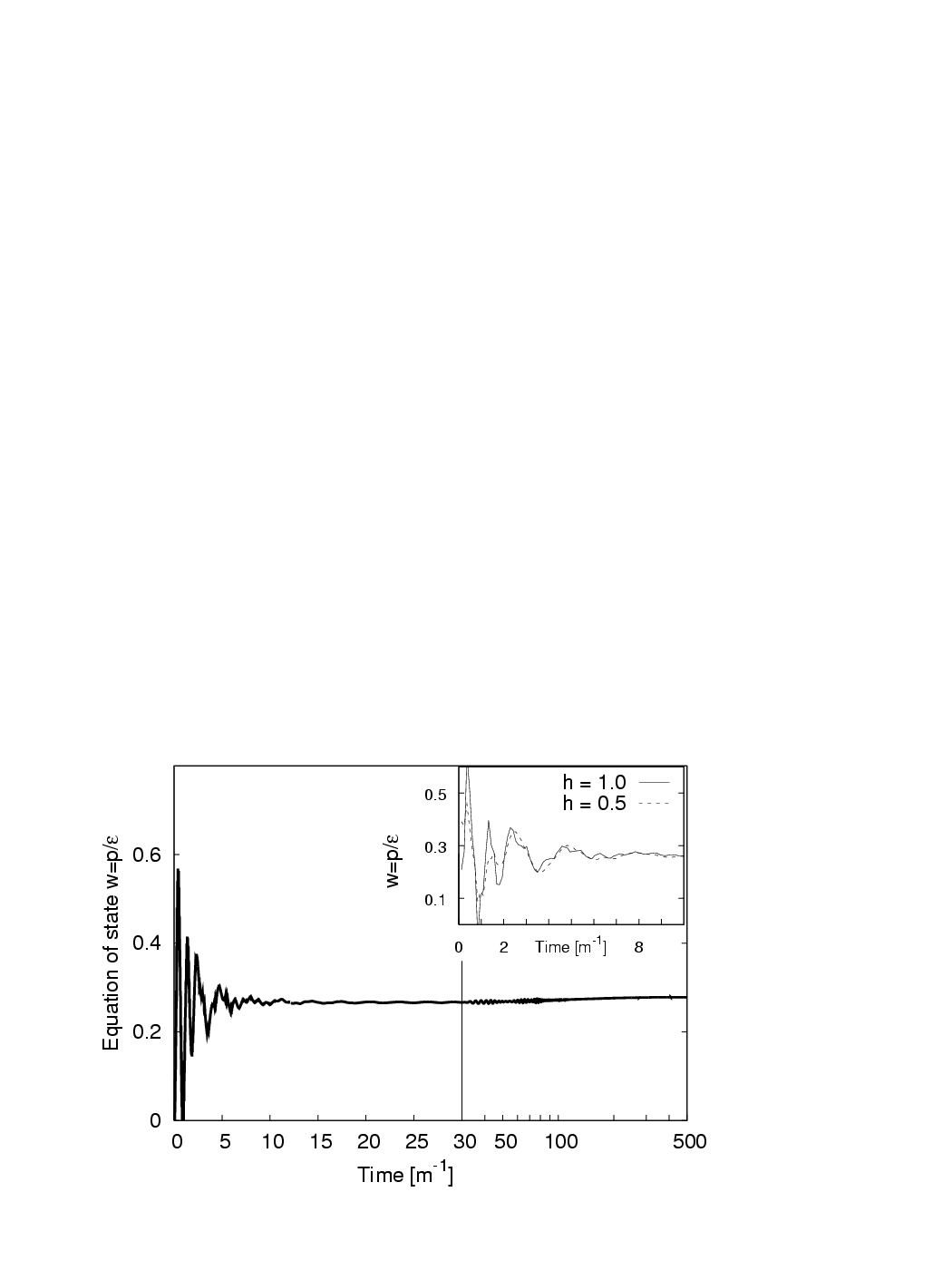 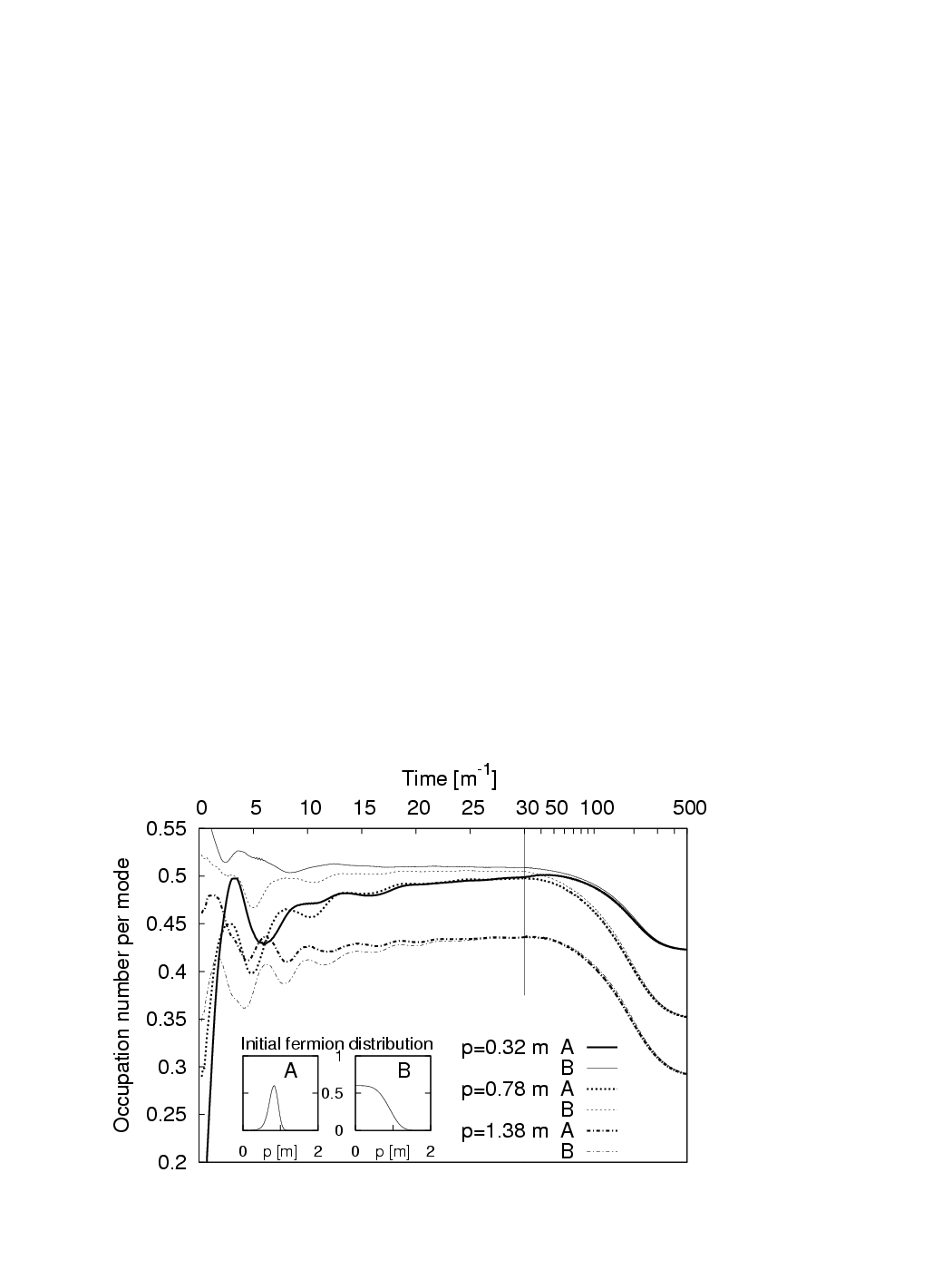 Vastly different time scales
for “thermalization” of different quantities


here : scalar with mass m coupled to fermions 
   ( linear quark-meson-model )
method : two particle irreducible non-  equilibrium effective action ( J.Berges et al )
Thermal equilibration :      occupation numbers
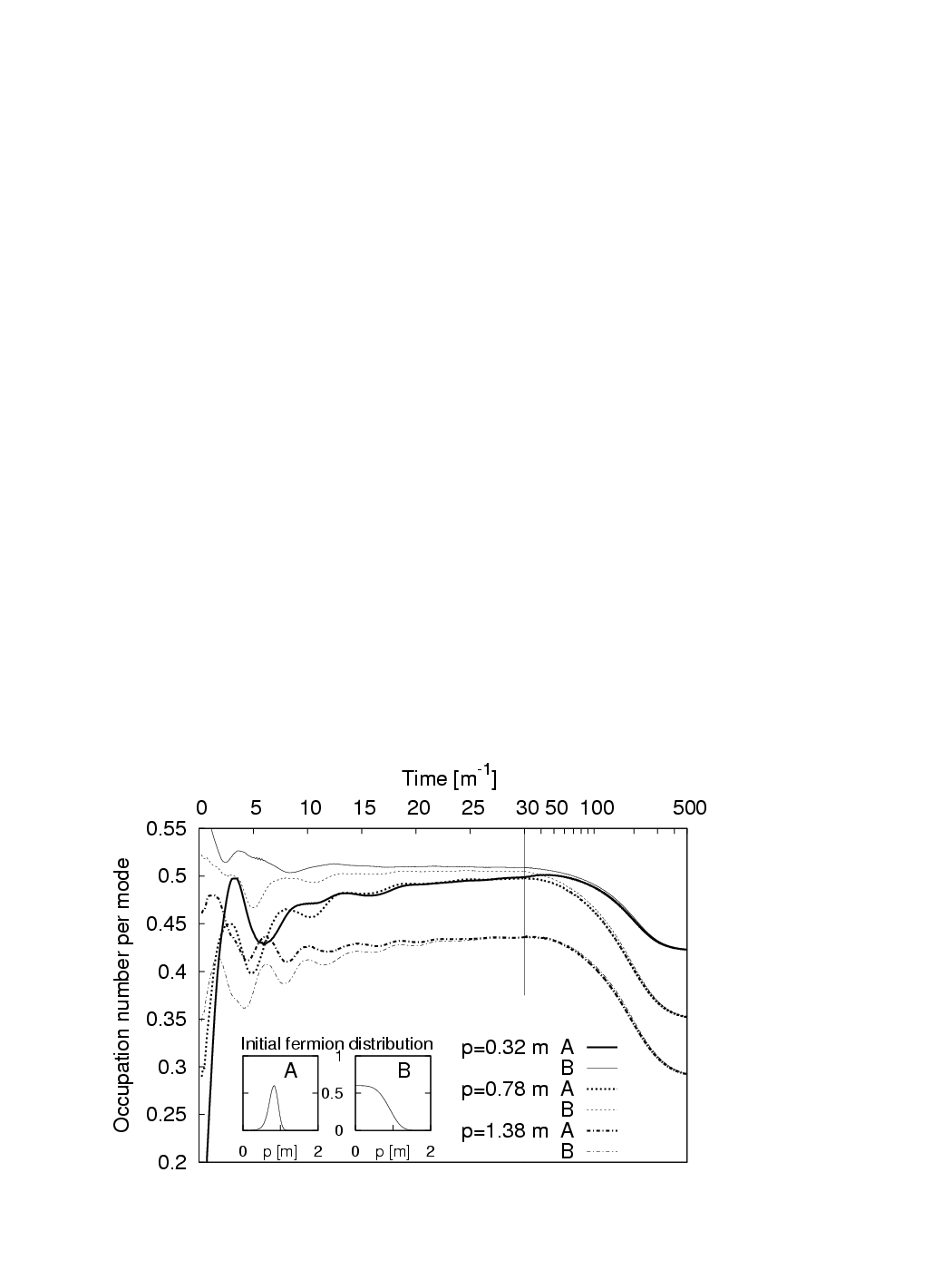 Prethermalization   equation of state p/ε
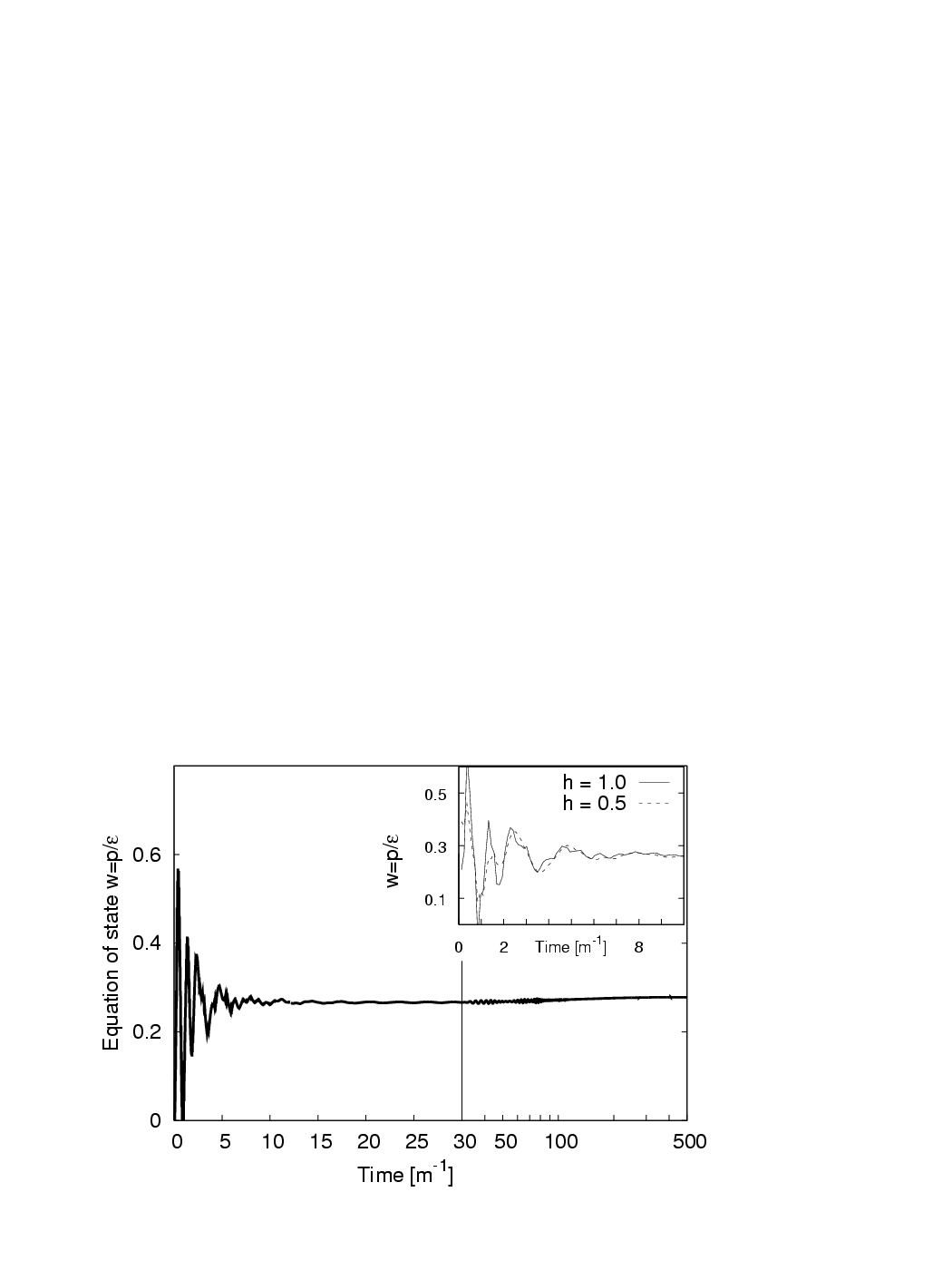 similar for kinetic temperature
different “temperatures”
Mode temperature
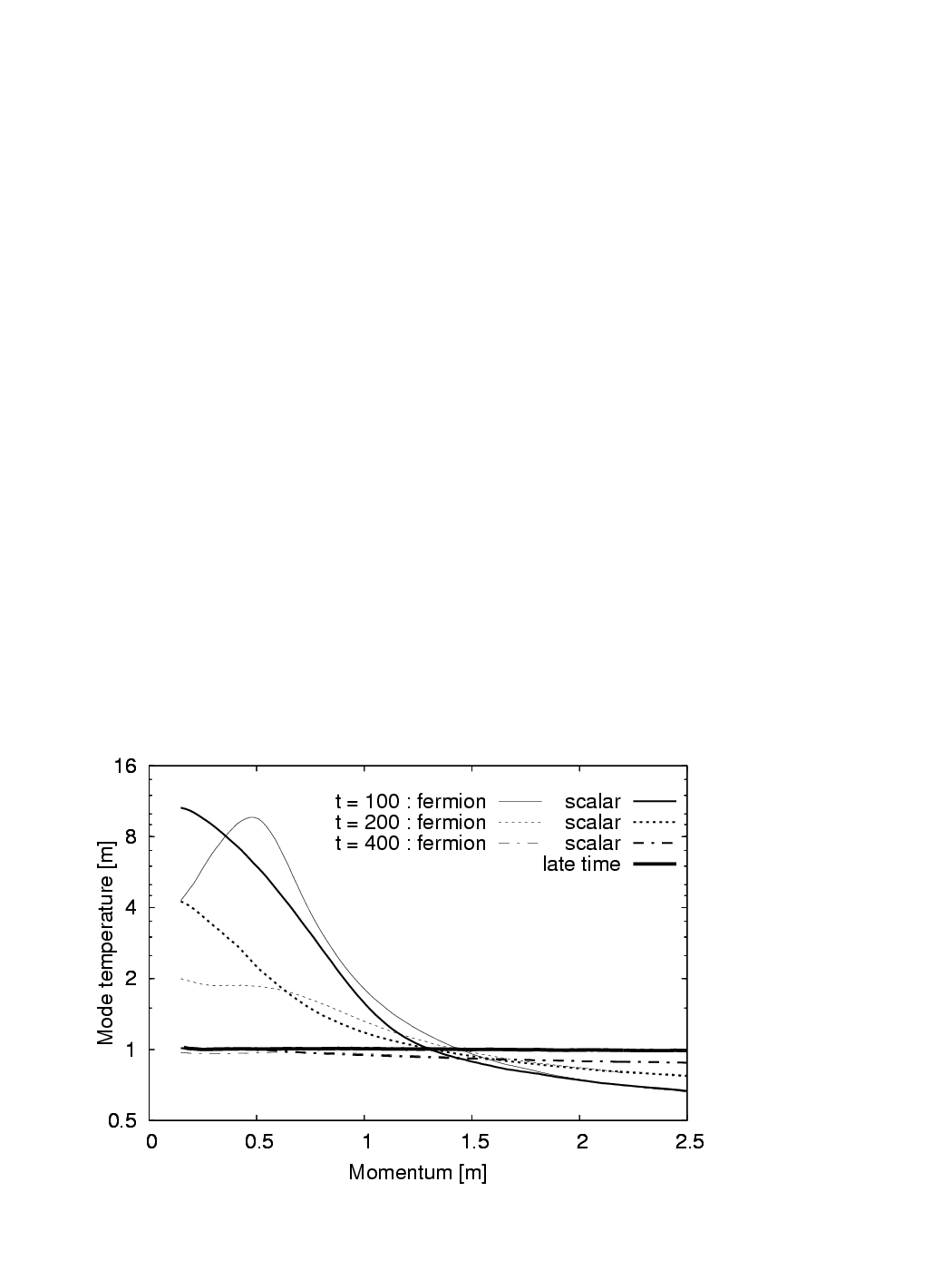 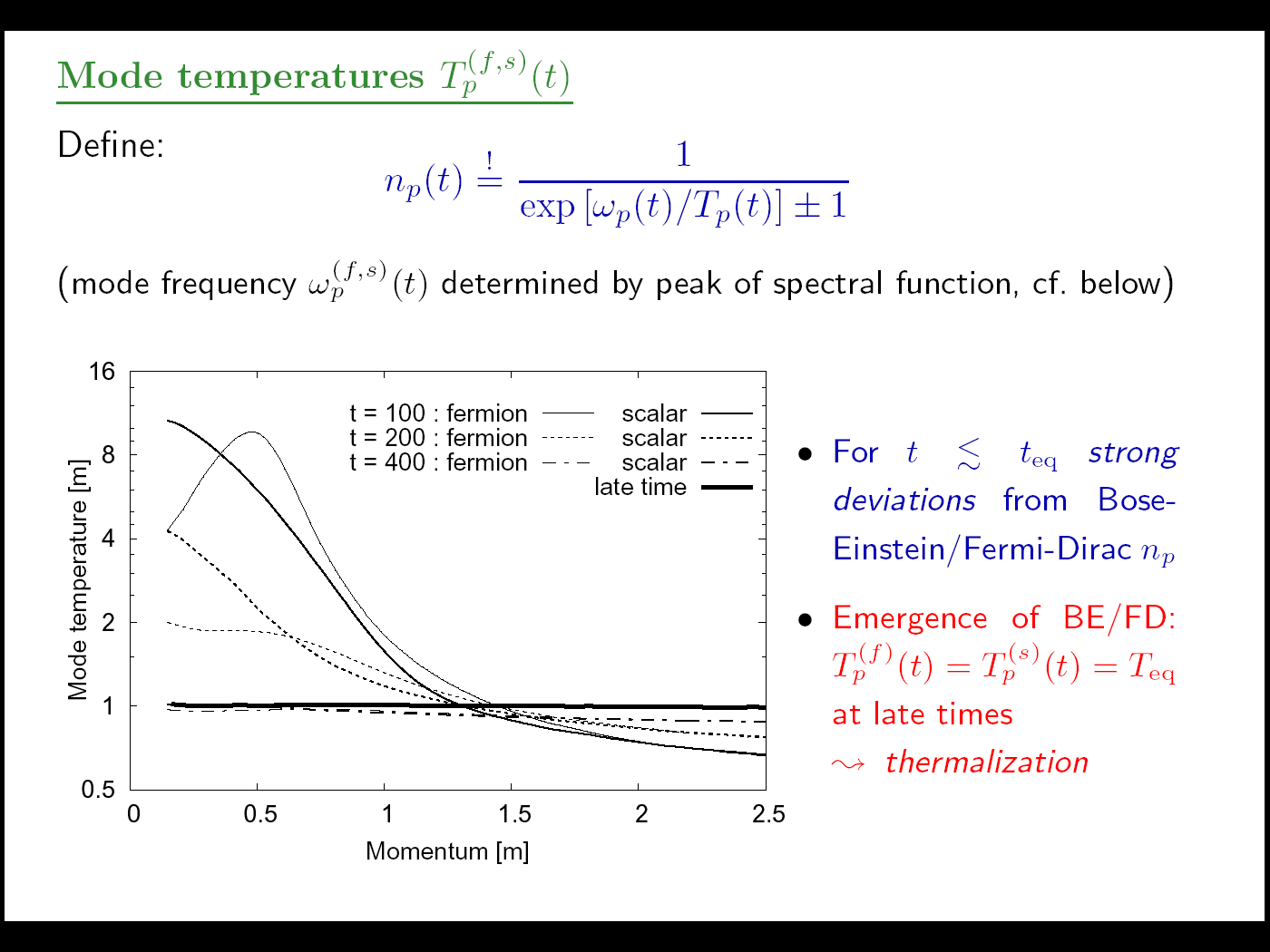 np :occupation number 
for momentum p

late time:
Bose-Einstein or
Fermi-Dirac distribution
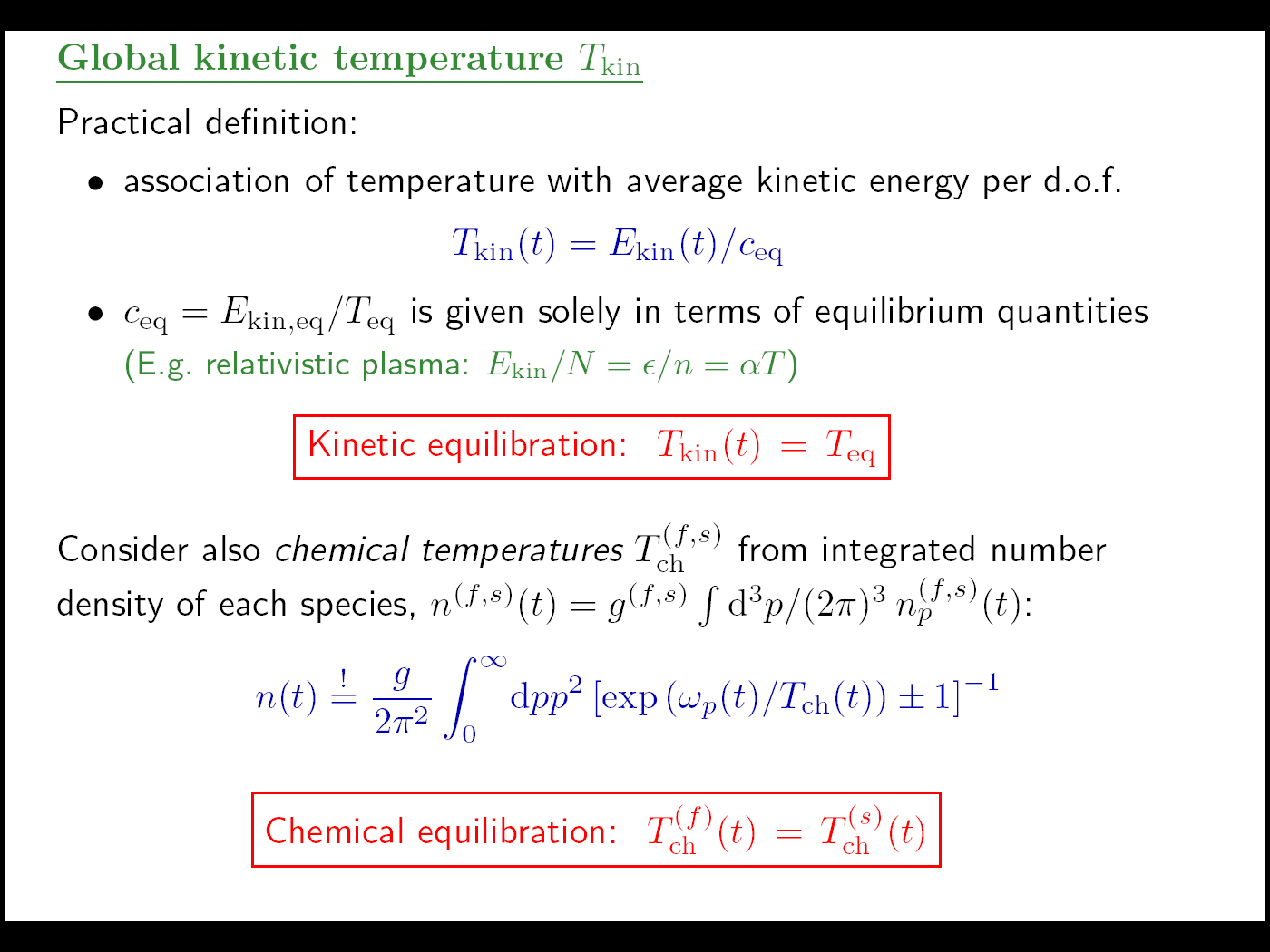 Kinetic equilibration before          chemical equilibration
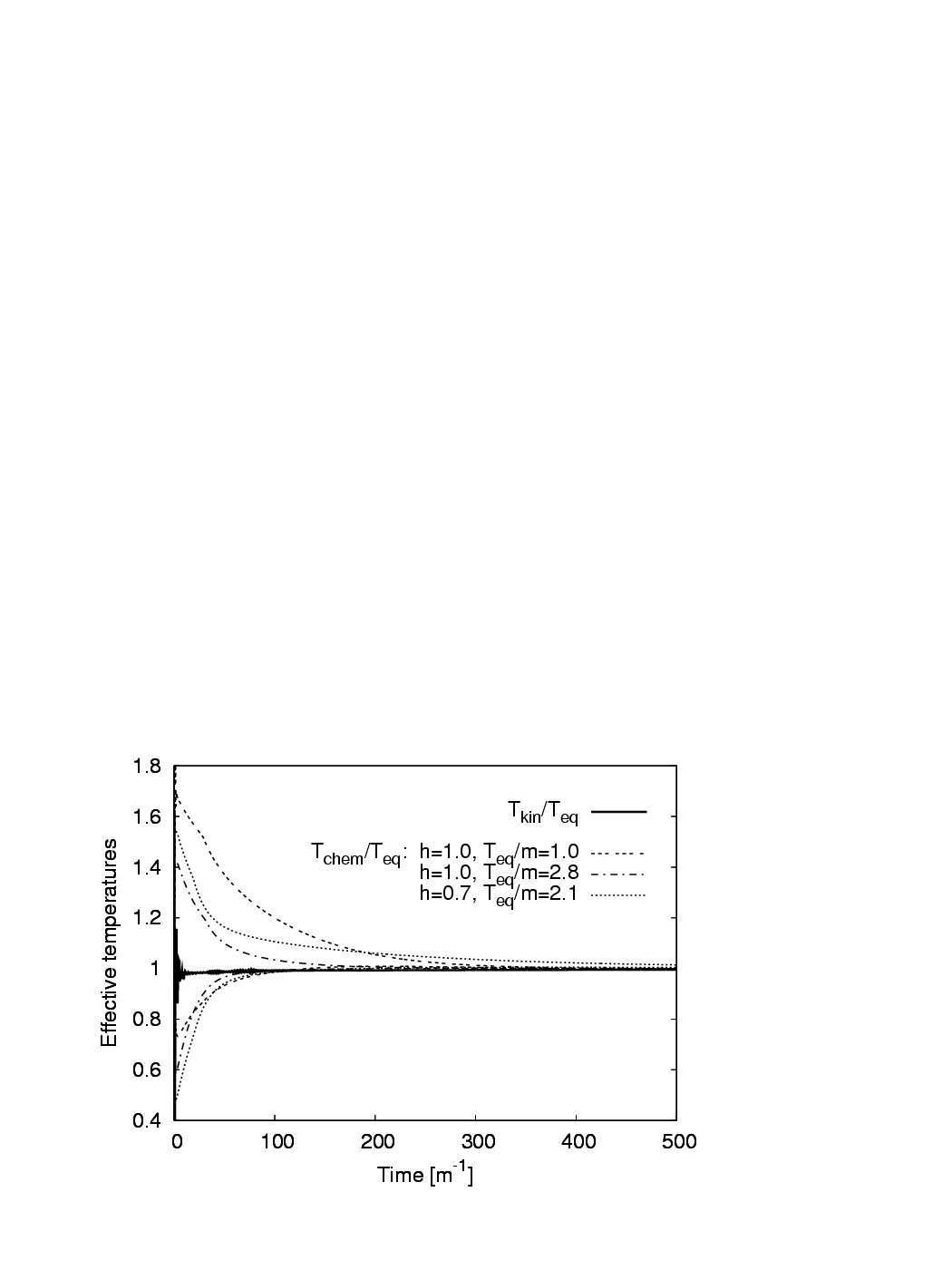 Once a temperature becomes stationary it takes the value of the equilibrium temperature.Once chemical equilibration has been reached the chemical temperature equals the kinetic temperature and can be associated with the overall equilibrium temperature.Comparison of chemical freeze out temperature with critical temperature of phase transition makes sense
isotropization
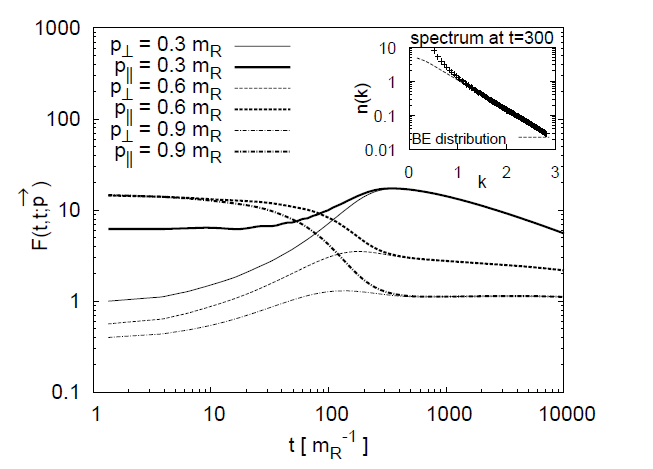 two-point functions for momenta in different directions
isotropization
occurs before thermalization
different time scale
gradient expansion, Boltzmann equations become valid only after isotropization
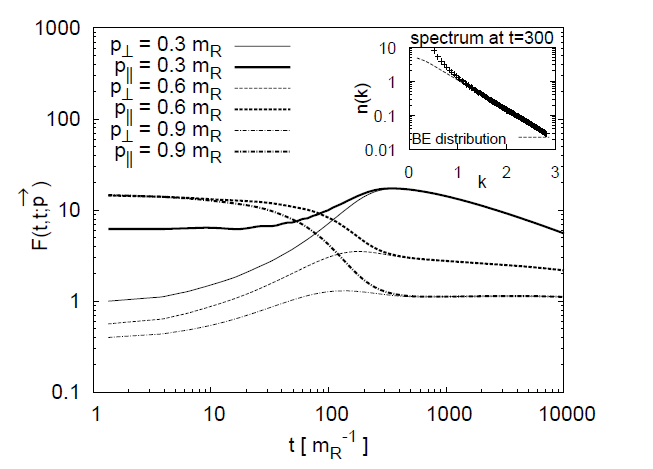 some questions
Can pre-thermalized state bequalitatively different from thermal equilibrium state ?
yes

   e.g. e+ - e-  collisions :
particle abundancies close to thermal , 
momentum disributions not
Is there always a common temperature T in pre-thermalized state ?
no


e.g. two components with weak coupling
Does one always reach thermal equilibrium for time going to  infinity ?
no

simple obstructions : initial energy distribution
exact non-thermal fixed points are possible
instabilities from long-range forces ( gravity )

in practice : metastable states
role and limitation of linear response theory ?
fails for approach to thermal equilibrium
time scales of linear response are often characteristic scales for prethermalization
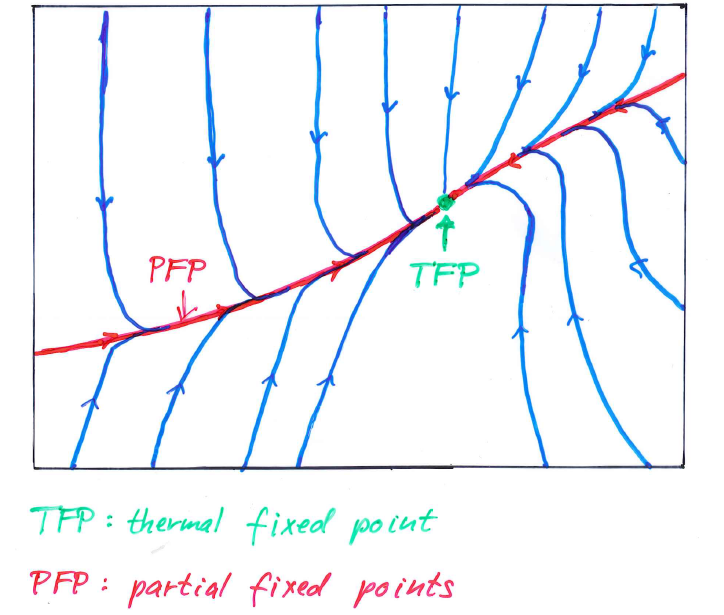 conclusions
Approach to thermal equilibrium is a complex process involving very different time scales.
This holds already for simple models as scalar field theory.
Observation sees often only early stages , not equilibrium state : prethermalization.
Prethermalization can be characterized by partial fixed points in flow of correlation functons.
time flow of correlation functions
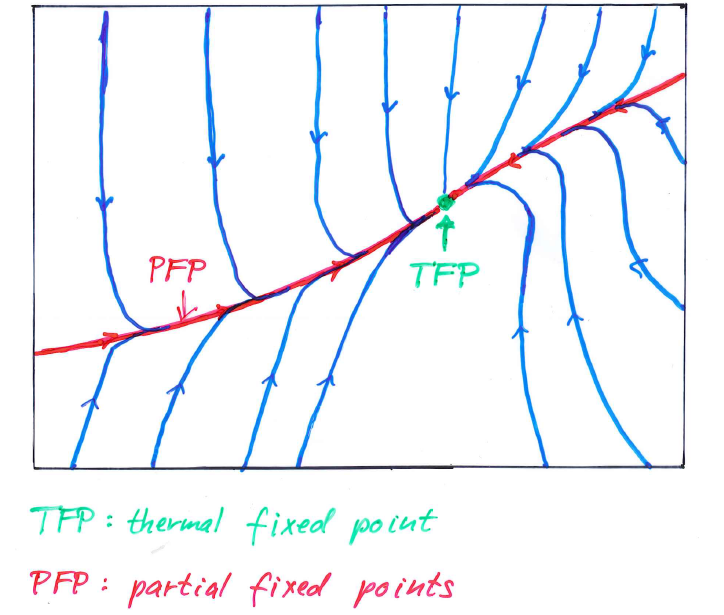 prethermalized state =
partial fixed point in space of 
correlation functions
end
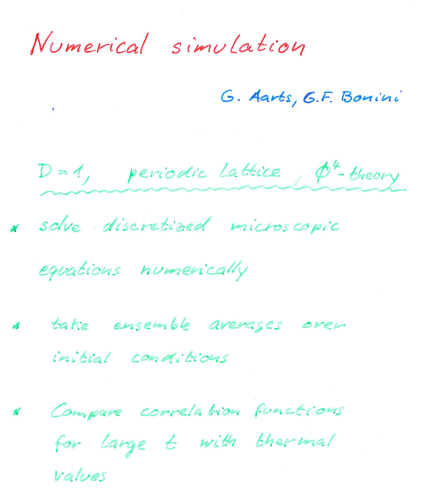 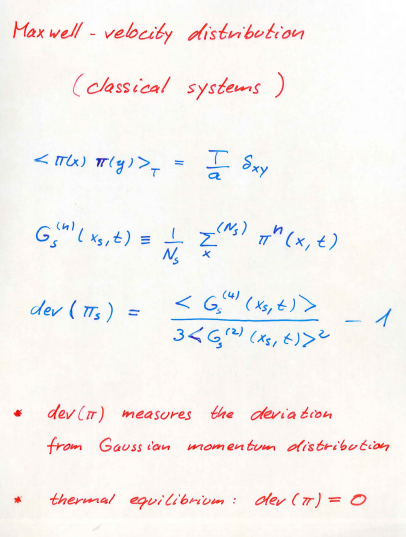 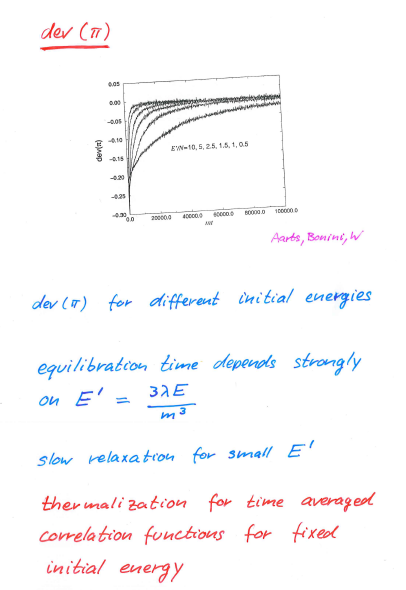 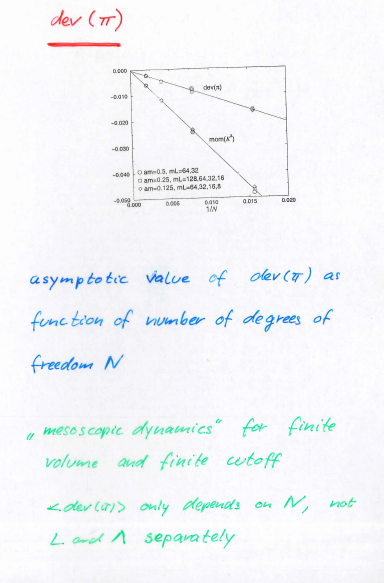 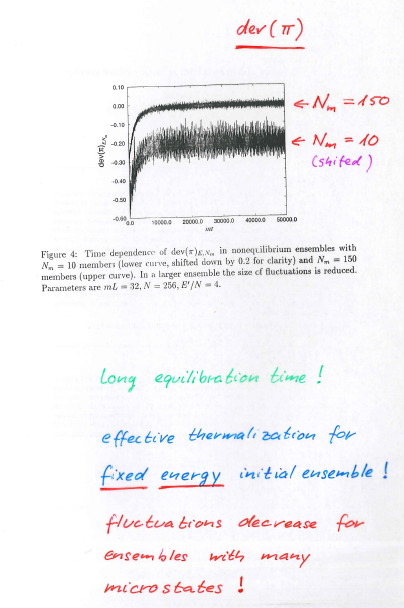 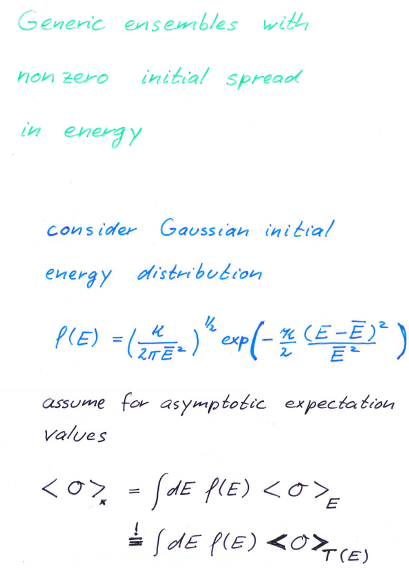 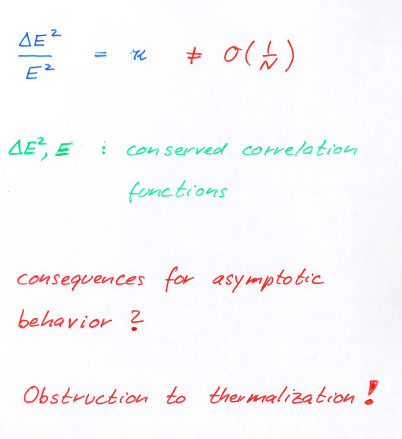